6.0 Capacity-Building Skills Flowchart
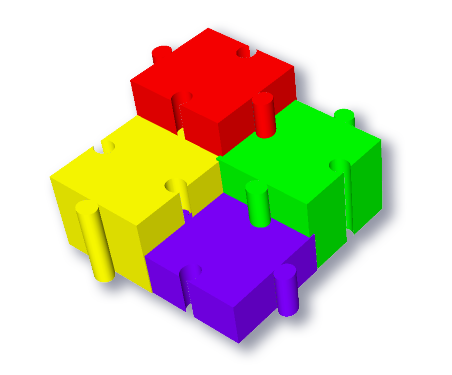 Prepared By: ILT
Meredith Sanantonio 
James Ralph
Essex James
HHI Capacity-Building Skills
EME6226 Instructional Development and Evaluation 
Feb 16th 2014
Unil7
Capacity-Building
51d'l$
7.3: ntryl.,g n tattors and f9SOtJr0&5
7.2:
rmp011an l Tenns
7.5:Empowtf ing lhO
7,1;Unlt
OYeMew..Oescnpllon
7,&: Mo v<lling tho
Clrefll
7,8 Unit P0$1 TC$l
7.7;Oovoteping­ commun ty relation.&htPs
Client
1100
1200
7SOO
1100
7800
Page2 of 52
Date: November 2013
Page3 of 52
Date: November 2013
Page4 of 52
Date: November 2013
Page5 of 52
Date: November 2013
Page6 of 52
Date: November 2013
Unit 7 Capacity-Building Skills Storyboards
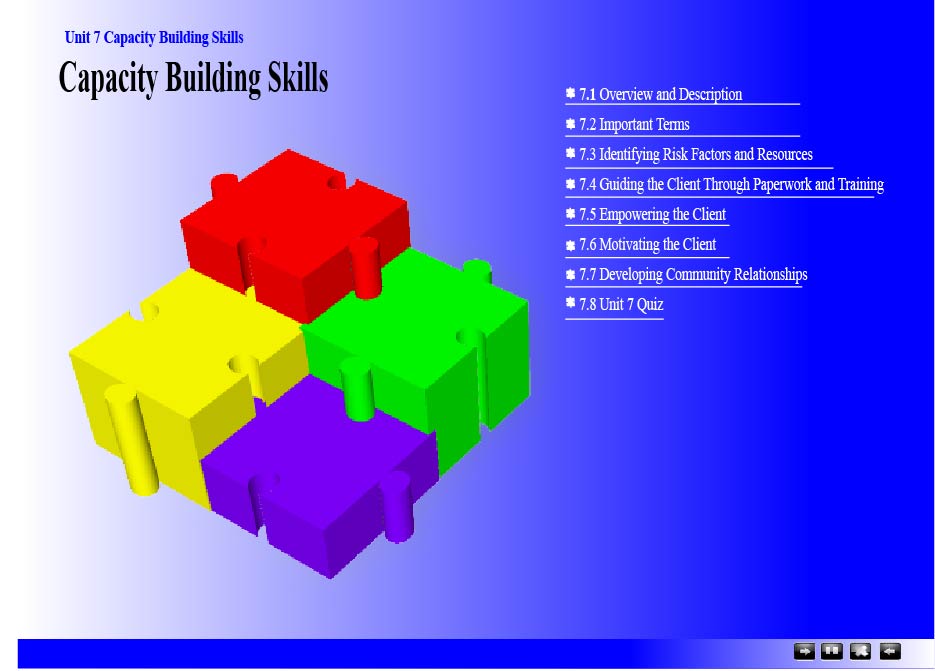 Page7 of 52
Date: November 2013
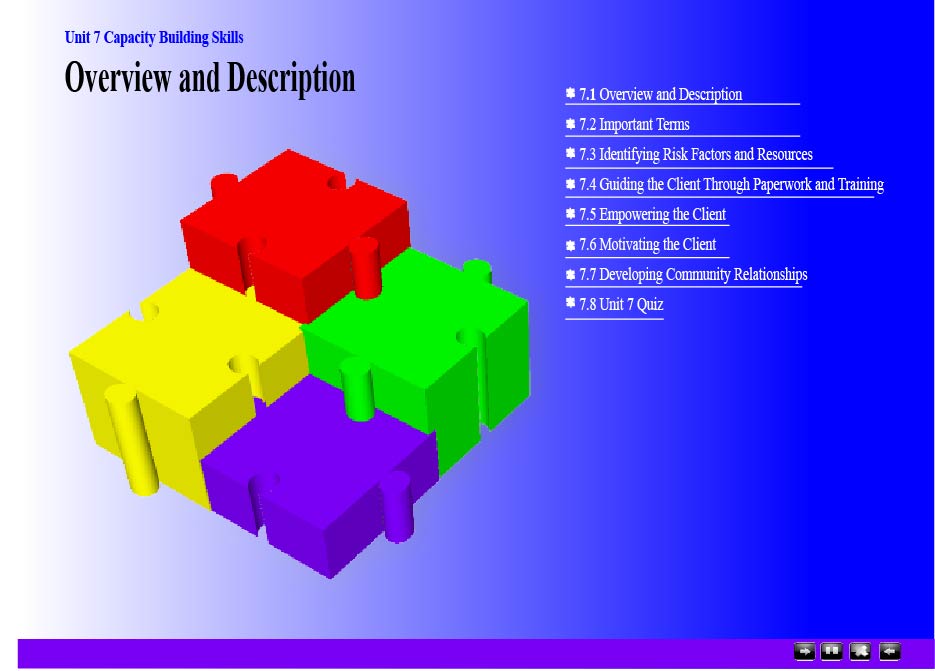 Page8 of 52
Date: November 2013
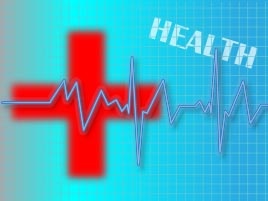 Page9 of 52
Date: November 2013
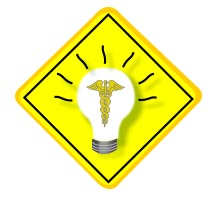 Page 10 of 52
Date: November 2013
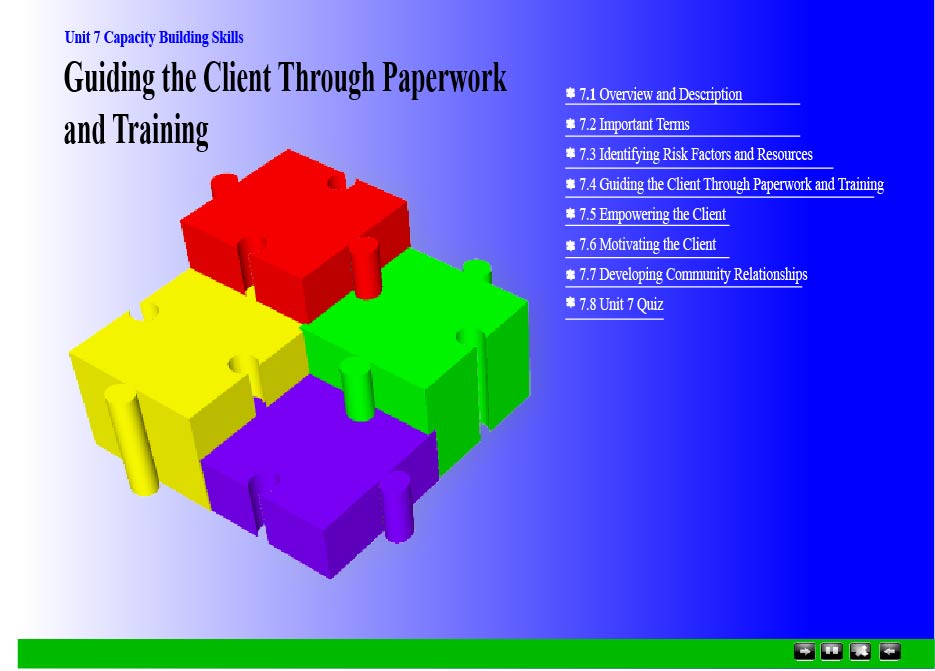 Page 11 of 52
Date: November 2013
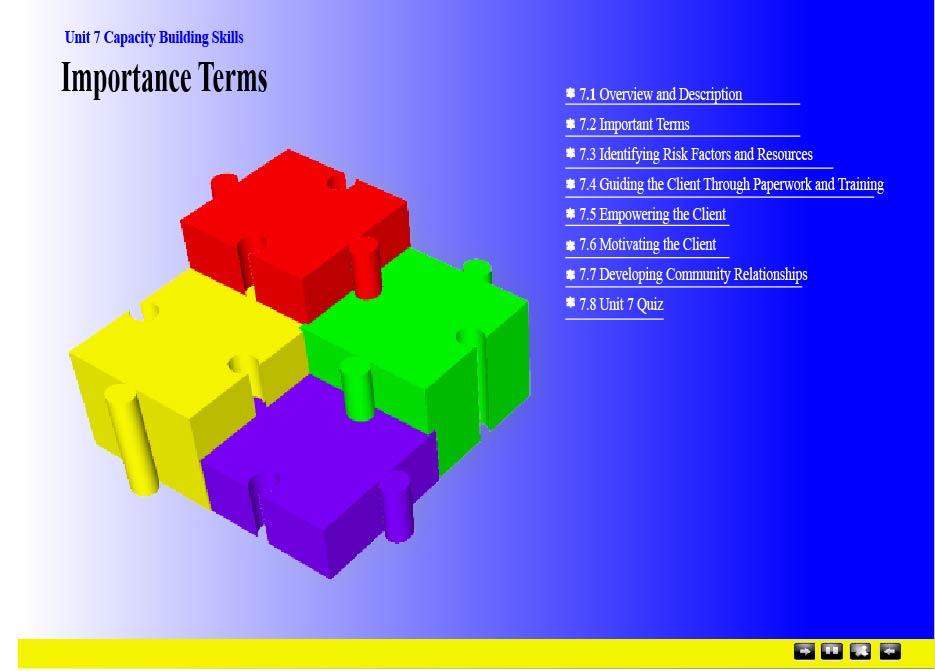 Page 12 of 52
Date: November 2013
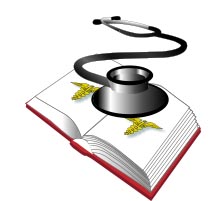 Page 13 of 52
Date: November 2013
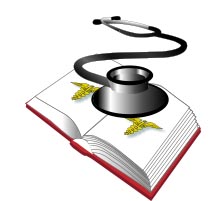 Page 14 of 52
Date: November 2013
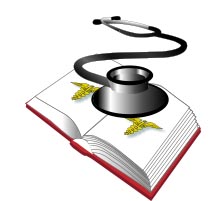 Page 15 of 52
Date: November 2013
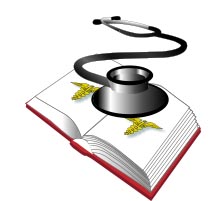 Page 16 of 52
Date: November 2013
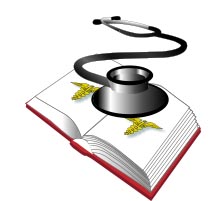 Page 17 of 52
Date: November 2013
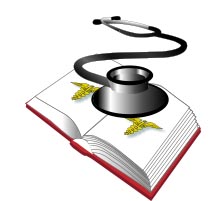 Page 18 of 52
Date: November 2013
Page 19 of 52
Date: November 2013
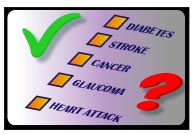 Page 20 of 52
Date: November 2013
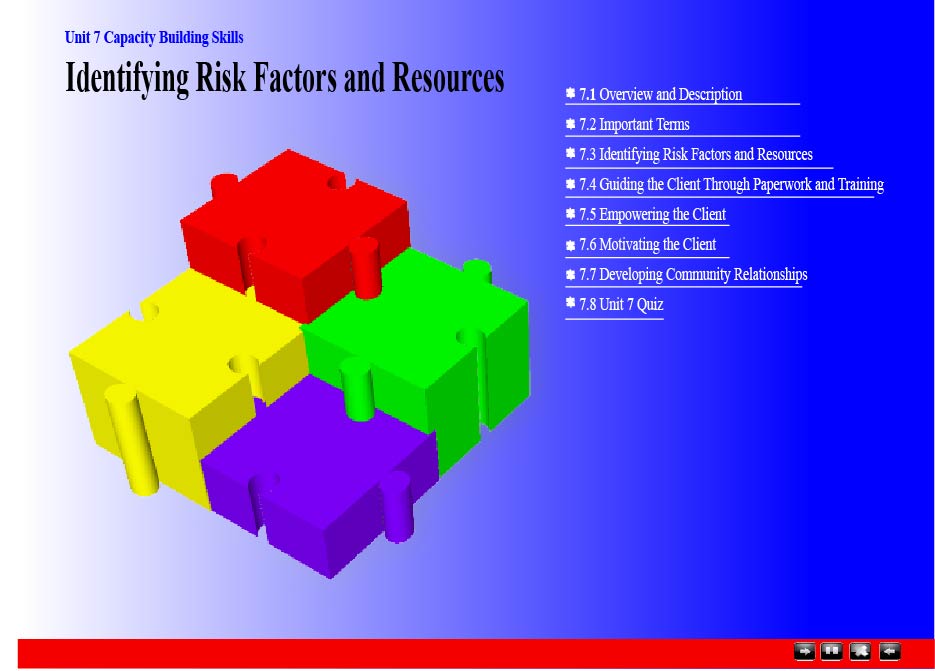 Page 21 of 52
Date: November 2013
Page 22 of 52
Date: November 2013
Page 23 of 52
Date: November 2013
Page 24 of 52
Date: November 2013
Page 25 of 52
Date: November 2013
Page 26 of 52
Date: November 2013
Page 27 of 52
Date: November 2013
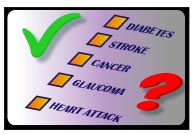 Page 28 of 52
Date: November 2013
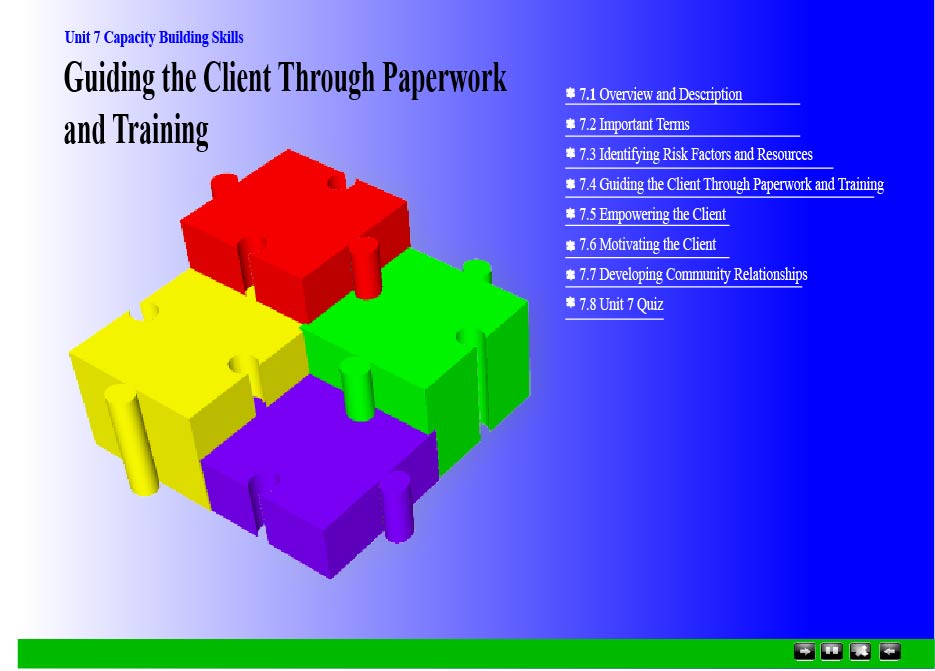 Page 29 of 52
Date: November 2013
Page 30 of 52
Date: November 2013
Page 31 of 52
Date: November 2013
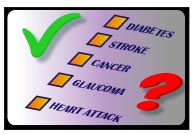 Page 32 of 52
Date: November 2013
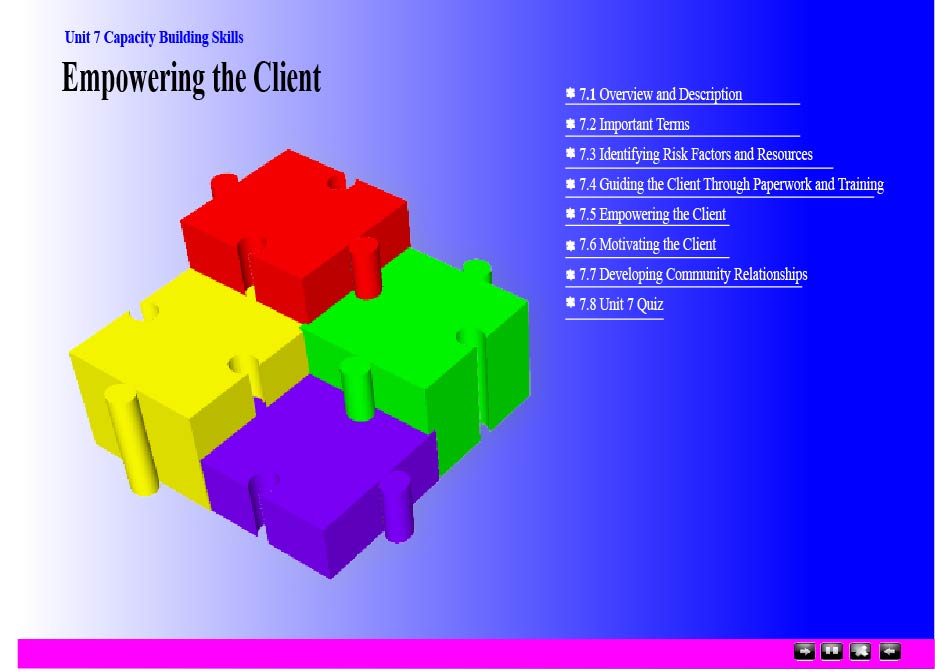 Page 33 of 52
Date: November 2013
Page 34 of 52
Date: November 2013
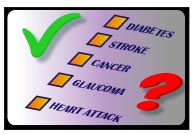 Page 35 of 52
Date: November 2013
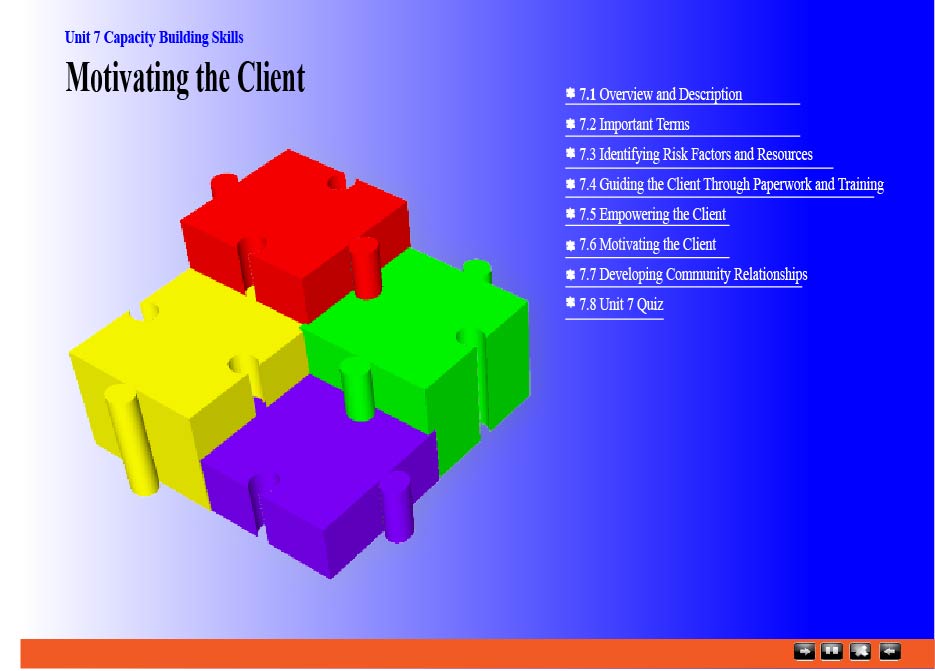 Page 36 of 52
Date: November 2013
Page 37 of 52
Date: November 2013
Page 38 of 52
Date: November 2013
Page 39 of 52
Date: November 2013
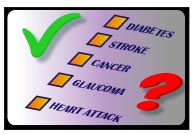 Page 40 of 52
Date: November 2013
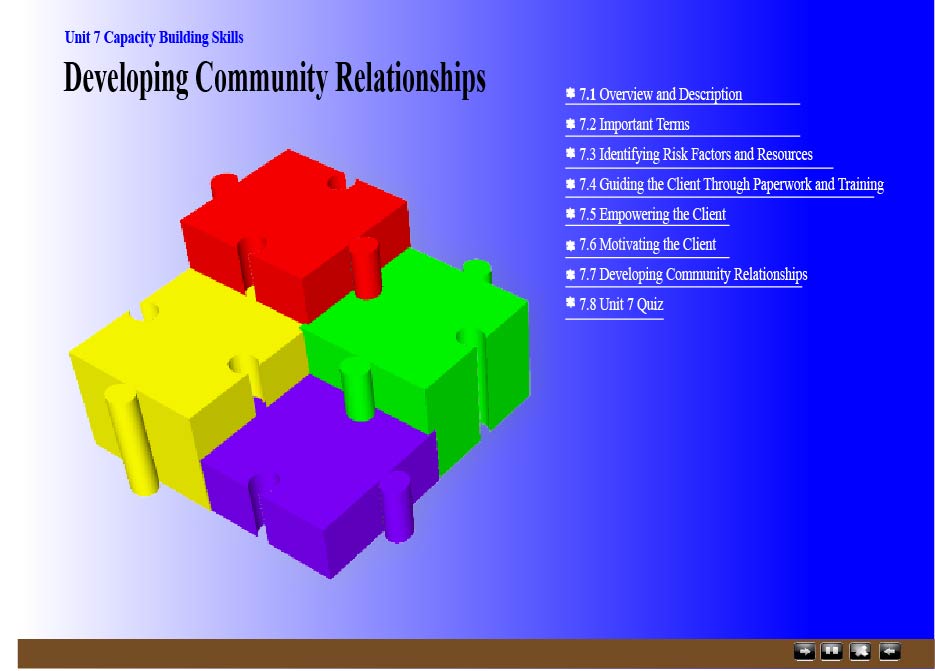 Page 41 of 52
Date: November 2013
Page 42 of 52
Date: November 2013
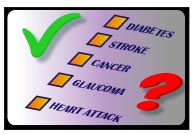 Page 43 of 52
Date: November 2013
Page 44 of 52
Date: November 2013
Page 45 of 52
Date: November 2013
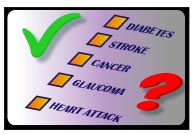 Page 46 of 52
Date: November 2013
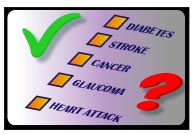 Page 47 of 52
Date: November 2013
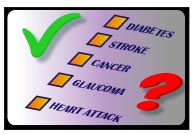 Page 48 of 52
Date: November 2013
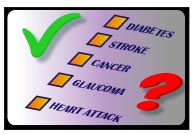 Page 49 of 52
Date: November 2013
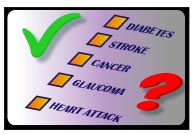 Page 50 of 52
Date: November 2013
Page 51 of 52
Date: November 2013
Page 52 of 52
Storyboard Matrix and Narrative For Unit 6 Capacity Builders
                                                            Name of Group:  ILT           
Our team adopted a set of storyboards that adhere in many ways to Mayer’s 12 Principles of Multimedia Design. Our storyboards were designed to teach capacity building to CHWs. Capacity building is defined here as a set of “soft skills” that deal with teaching CHWs to communicate support, empathy, and empowerment to their clients. 
The lessons in the original storyboards are appropriately segmented and are user paced. They are laid out in a way that signals the learner and adheres to spatial and temporal contiguity to reduce extraneous processing. Signaling is reinforced by contrast and repetition of headings. Spatial and temporal contiguity are expressed by the original graphics being in proximity to the corresponding text. 
5 content sections in the original storyboards call for video links on the topic being discussed. Videos are intended to reinforce concepts through a multimedia presentation. All 6 content sections of the original storyboards call for a brief knowledge check. The knowledge checks were not written into the original storyboards. Our team sees how a knowledge check will aid the learner in metacognition, so we will create simple one or two question knowledge checks to complete the original storyboards. A Unit Post Test follows the unit. The original post test is written in multiple choice, fill in the blank and short answer format. 
The original storyboards were created to be read by the learner, so many screens display a large amount of text. With a large number of screens for the learner to click through, the presentation of the knowledge structure of the unit can get lost to the learner. To bring coherence to the lesson, and structure to guide the learner through the sections of the unit, we are going to combine screens and eliminate text. By combining screens we can show the learner how the content supports the big ideas in each section to guide the learner through the unit. Our main revision will be to manage essential processing by narrating the content instead of requiring the learner to read the content. To foster generative processing we are going a step further and adding more personalization to the narrated text. Personalization already exists in the original text using words such as “you.” In the revisions we are personalizing the presentation further for the narration by adding “your,” “please,” and “thank you.”
The original storyboards include several video lectures to convey content as mentioned before. If our team cannot find videos to fit each knowledge category, we will not be able to use as many videos as are required in the original storyboards. We have found strong videos for a couple of content areas that we think will enhance the lesson by giving the learner a view of how to put the ideas in the lesson into action. As we are teaching the “soft skills’ of capacity building, our team agrees with the original storyboards that it is important to reinforce ideas with video demonstrations where applicable.
Section: Unit Overview Description
Coherence: Combine screens 7100-7130 for a more concise presentation. Original screens print text describing an overview of the lesson and screens that describe the lesson’s importance in detail. We are looking to narrate these screens with simply a bulleted list of key points to visible on the screen to highlight important points to the learner. Screen 7130 describes the objectives in detail telling what the learner will be able to do and to what percentage. Percentages in objectives are extraneous information and should be eliminated to keep the learner focused only on important content. 
Modality: Narrate text with simply a bulleted list of key points visible on the screen with accompanying graphic. Items from bulleted list appear or are highlighted as each is discussed.
Personalization: Original text printed on the screen has some personalization using the word “you” often. To narrate text, rewrite with more personalization by adding language such as, “your, please and thank you.”
Section: Important Terms
Redundancy: In the original storyboards, learners are to view a video defining important terms after reading text describing the same important terms. Information in the video and the accompanying text is the same and redundant. To reduce redundancy, eliminate video link for simplification.   
Spatial Contiguity: Each important term is given its own screen in the original storyboards. In the revised version, all terms will appear on one screen as term definitions are narrated for a more concise presentation. Terms will appear or be highlighted along with appropriate narration. 
Modality: The text defining key terms is printed on the screen. Definitions of key terms will be narrated.
Personalization:  Definitions presented in the text are dictionary definitions and not geared toward showing the learner how that term applies to capacity building in this context. Definitions can be rewritten to make them specific to the lesson and having more personal meaning for the learner in the context of capacity building.
Section: Identifying Risk Factors and Resources
Redundancy: Learners must view two videos, one on what resources are available to a CHW and one reviewing risks and resources in the lesson. This is in addition to reading text on risks. This occurs on screens 7320 1 of 2 and 2 of 2. The additional discussion video reviewing the risks and resources covers the same information as in the first video and the text. The review video is redundant and covers the same information.
Modality: The text describing risk factors can be narrated as each risk factor is displayed on the screen. Each term should appear one by one and remain on the screen as each subsequent term appears and is highlighted to show structure of lesson to the learner.
Personalization: Risk factors are listed with definitions. The definitions describe the risk factors in terms of how they affect life insurance policies. Risk factors can be rewritten to describe the risk factor, what it looks like and who is most likely to exhibit symptoms associated with that risk factor. In this way risk factors will be more personal to the lesson and more applicable to a CHW.
Section: Guiding the Client Through Paperwork and Training
Spatial Contiguity:  As text is narrated, less text will be required on the screens. Therefore, screens can be combined for a more concise presentation. A concise presentation will aid the learner in structuring the content. A link to the HHI Hand Book displaying paperwork and the HHI Training Calendar can appear on the same screen along with the subsequent Knowledge Check. 
Modality: Narrate text describing the importance of guiding the client and eliminate text to be read except for key terms.
Section: Empowering the Client
Coherence: Empowerment is defined with the dictionary definition and defined again with a definition that is relevant to this lesson. The dictionary definition is extraneous and should be eliminated in favor of the more personal and relevant definition. 
Spatial Contiguity: Screens can be combined with the word Empower displayed as well as a link to the Client Handbook that provides the list of nutritional resources and recipes. 
Modality: Narrate text and eliminate printed text from the screen except for key terms.
Section: Motivating the Client
Coherence:  Motivate is defined twice, once from a dictionary and once as how it applies to the lesson. The dictionary definition is extraneous and should be eliminated in favor of the definition that applies to the lesson. 
Spatial Contiguity: Screens should be combined to one screen displaying the word motivate and a link to the video and knowledge check. 
Modality: Narrate the text and eliminate printed text from the screen. Leave key terms on the screen to provide lesson structure.
Section: Developing Community Relationships
Spatial Contiguity: Screens should be combined to one screen displaying pictures of community building in action and a link to the knowledge check. 
Modality: Narrate text describing the importance of community building. Show pictures of community building in action to accompany narration or key terms.
Section: Unit Post Test
Modality: The directions to the quiz can be narrated. The quiz items are in multiple choice, fill in the blank and short answer formats. The quiz is learner paced with one question per screen.
Capacity Building
Working Draft of Script
 
Section: Unit Overview Description
Original Storyboard Frames: 7000-7130
New Storyboard Frames:
Narrative: Thank you for taking this step to learn about capacity building.  Capacity building describes the tools you need to guide, empower, and motivate your clients to stay healthy. 
 
In this unit of study, you will be introduced to important terms associated with capacity building. You will learn about identifying risk factors that affect your client and the resources that will benefit him or her. You will learn about your role in assisting your client with the paperwork they will encounter. Lastly, you will learn about how you will develop community relationships that will greatly impact your client’s well being. 
 
Let’s begin with the benefits associated with capacity building.
 
Practicing and mastering the skills associated with capacity building will allow you to be effective in creating a positive and trusting relationship with your client. You will be a facilitator in helping your client take ownership over his or her own health that will be beneficial to your client well into the future. 
 
Let’s look at the problems associated with not addressing and developing these skills. 
 
The first problem is that the health and well being of your client may suffer. Your client may feel less confident and feel unable to follow your recommendations or instructions. Your client’s motivation to improve his or her health may deteriorate.
 
Secondly, a negative perception of HHI may develop resulting in a loss of credibility with our community of clients and resources. 
 
It is important to develop capacity building in your clients so that the clients follow the medical recommendations that you provide. 
 
After this unit of study you will be able to: 
Define important terms related to capacity building
Identify what resources fit your client’s risk factors and provide information to your client
Guide your client in completing paperwork
Formulate a treatment strategy that will set your client on a path to better health!
Section: Important Terms
Original Storyboard Frames: 7200, 7210 7 of 7, 7220
New Storyboard Frames:
Narrative: Here are some important Terms that you will become familiar with. Capacity Building
Leadership
Risk Factor
Empowerment
Motivation
 
Let’s talk about these terms one by one. 
 
Capacity Building is an approach to improvement that focuses on understanding the obstacles that inhibit people from realizing their goals while enhancing the abilities that will allow them to achieve results. 
 
Leadership is your ability to enlist the aid and support of others in the accomplishment of a common task and to provide guidance and direction. 
 
A Risk Factor is something that is associated with an increased risk of disease or infection. 
 
Empowerment is increasing a person’s confidence to make better choices and to transform those choices into desired actions and outcomes.  
 
Motivation is the desire to act toward a positive goal and to sustain those goal-directed behaviors.
 
When you are ready, please click Next to check your knowledge of these terms. 
 
Note: Knowledge Check follows here. We need to author knowledge check. 
 
Section: Identifying Risk Factors and Resources
Original Storyboard Frames: 7300, 7310 4 of 4, 7320 2 of 2, 7330
New Storyboard Frames:
Narrative: You have an important task to identify the risk factors your client has and to determine what resources are available to him or her. 
 
First let’s look at some of the more common risk factors you will see with your clients. 
 
Diabetes – Type 2 diabetes is the most common form of diabetes. According to the American Diabetes Association, diabetes is the inability of your body to keep blood glucose, or sugar, levels in the normal range. You are at risk for developing type 2
diabetes if you are overweight, have unhealthy eating habits, and engage in little to no physical activity. 
 
Prostate Cancer – According to the National Cancer Institute, prostate cancer is cancer that forms in the tissues of the prostate that lie in the male reproductive system. You are at risk for prostate cancer if you are an older male. 
 
Depression and Mental Health- According to the National Institute of Mental Health, depression is a feeling of sadness or the blues that interferes with your daily life, causes pain for both you and those who care for you, and lasts for at least 2 weeks or longer. 
 
Skin Cancer- According to the Skin Cancer Foundation you are at risk for skin cancer if you have lighter colored skin, you don’t protect yourself with sunscreen out of doors, you have gotten sunburns in the past, and you have a new or existing mole that has changed in size or color. 
 
Breast Cancer- According to the National Institute of Health, a woman’s risk of developing breast cancer rises as she gets older. The National Cancer Institute recommends that women age 40 or older have screening mammograms every 1 to 2 years. 
 
Respiratory Disorders – These includes conditions such as Asthma and COPD. According to the National Heart, Lung and Blood Institute asthma while affecting people of all ages most often starts in childhood. Young children who often wheeze and have respiratory infections are at highest risk of developing asthma.  COPD or Chronic Obstructive Pulmonary Disease occurs most often in people age 40 and over and is characterized by wheezing, shortness of breath and constant coughing.  Smoking is the most common cause of COPD.
 
Sleep Apnea- As the population becomes more overweight and other health impairments such as diabetes and heart disease increase, there has been an increase in the number of cases of sleep apnea or pauses in breathing while you sleep. Sleep apnea can lead to daytime sleepiness and irritability. 
 
Stroke- According to the National Stroke Association you are at increased risk for stroke if you have any one of these or a combination of these risk factors:  are over 55, have high blood pressure, high cholesterol, are obese, and diabetes. 
 
Hepatitis – And finally according to the National Institute of Health some signs of hepatitis include, loss of appetite, nausea and vomiting, diarrhea, jaundice or yellowing of the skin and eyes, stomach pain and dark colored urine and pale bowel movements. 
 
Now that you are more familiar with common risks that you see, let’s look at what resources are available to you and your client.
Note: Following the risks is supposed to be a video of resources and an online discussion of risks and resources. Following that is a Knowledge Check that we have to author.  
 
When you are ready, please click Next to check your knowledge of risks and resources. 
 
 
 
Section: Guiding the Client Through Paperwork and Training
Original Storyboard Frames: 7410-7430
New Storyboard Frames:
Narrative: You will be assisting your clients with the various types of paperwork they will encounter and make them aware of training opportunities available to them. 
 
Let’s review the HHI Handbook with the different examples of common forms and paperwork that you will see. 
 
Encouraging your clients to register for HHI training services is very important. Let’s look at the HHI Training Calendar and see how your client will find available training and sign up for a class. 
 
Now that you are familiar with the different types of paperwork and how to assist your client in searching and registering for classes, please click on the knowledge check to see what you have learned. 
 
Note: Author and insert Knowledge Check
 
Section: Empowering the Client
Original Storyboard Frames: 7500-7520
New Storyboard Frames:
Narrative: Earlier in the unit we discussed empowerment as increasing a person’s confidence to make better choices and to transform those choices into desired actions and outcomes. You will empower your client by assisting him or her with locating health resources on their own, based upon their needs. 
 
Please click here to review a client Handbook containing a list of nutritional resources, books, and recipes. 
 
When you are ready please click Next to check you knowledge of empowering your client.
Note: We need client handbook and a Knowledge Check that we author. 
 
   
Section: Motivating the Client
Original Storyboard Frames: 7600-7630
New Storyboard Frames:
Narrative: We want to motivate our clients to activate healthy habits in their lives and to take corrective steps based on their current medical history. 
 
Please click here to review a Handbook containing a sample client’s medical history. 
 
In order to motivate your client you must establish a rapport with him or her. Your client should feel comfortable with you to freely discuss issues of personal health. Therefore you must be a trusted and empathetic individual who remains sensitive to your client’s needs. 
 
Please click on the link below to see video examples of how to motivate your client by establishing a positive rapport. 
 
Hopefully you feel comfortable with the idea of motivating your client. Let’s take a Knowledge Check to see how you do!
 


Note: Insert Knowledge Check
 
  
Section:  Developing Community Relationships
Original Storyboard Frames: 7700-7720
New Storyboard Frames:
Narrative: To gain the trust of the community that you service, you must develop strong relationships with your clients and different members of the community. 
 
To build those strong relationships you must express compassion and genuine concern for those in need. People who are able to experience this level of service close to home are more likely to recommend your expertise to friends and family. 
 
Word of mouth is the most effective form of advertising in the communities you will service. Many businesses you will deal with depend on receiving excellent recommendations, feedback and referrals.
You are building relationships so existing clients return and bring new members of the community in that are seeking health services. 
 
Hopefully you feel comfortable with the idea of building community relationships. Please click Next to check your knowledge on building community relationships. 
 
Note: Insert Knowledge Check